Accurate Video Localization
Neil Gealy
7/20/10
Sequential Pruning
Sequential pruning
Ground Truth in Green
Numbers 1-5 represent frames that are kept after consecutive pruning
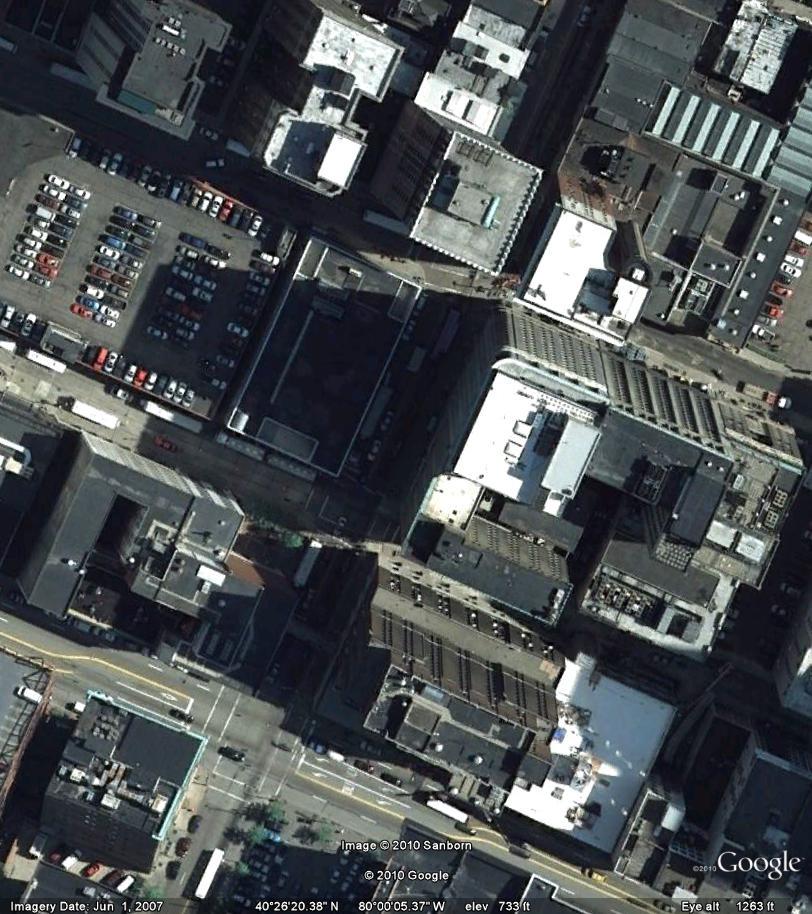 5
3
1
2
4
Sequential pruning
Concept
Frames which create a large change in total trajectory are probably out of sequence.

Example: Frame 4 adds a large distance to the total trajectory compared to the other frames
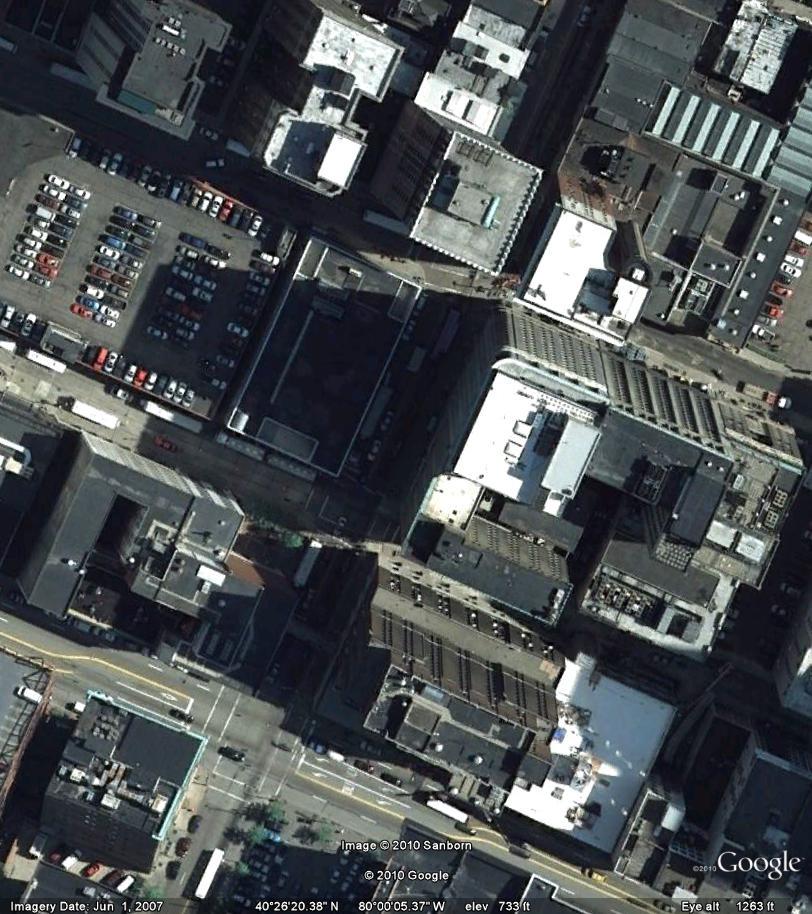 5
3
1
2
4
Sequential pruning
We determine the total length of the proposed trajectory after consecutive clustering
Total Length = 100M for example
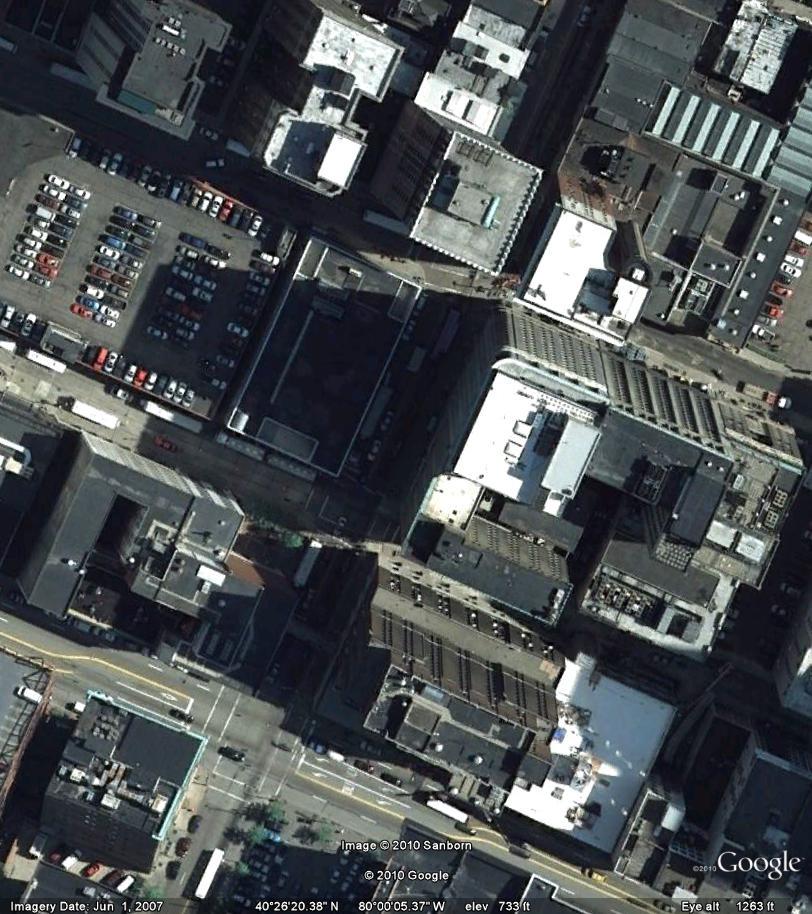 5
3
1
2
4
Sequential pruning
Next, we remove one frame and calculate the total trajectory length.
For example, removing frame 2. Total length = 85M
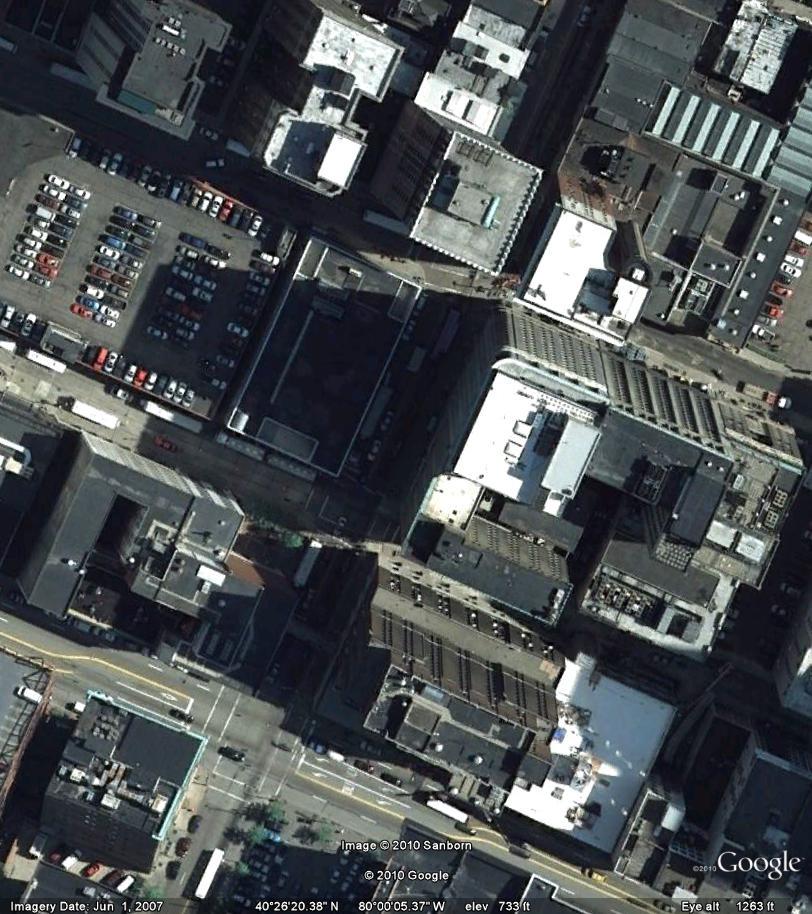 5
3
1
4
Sequential pruning
For example, removing frame 3
Total Length = 80M
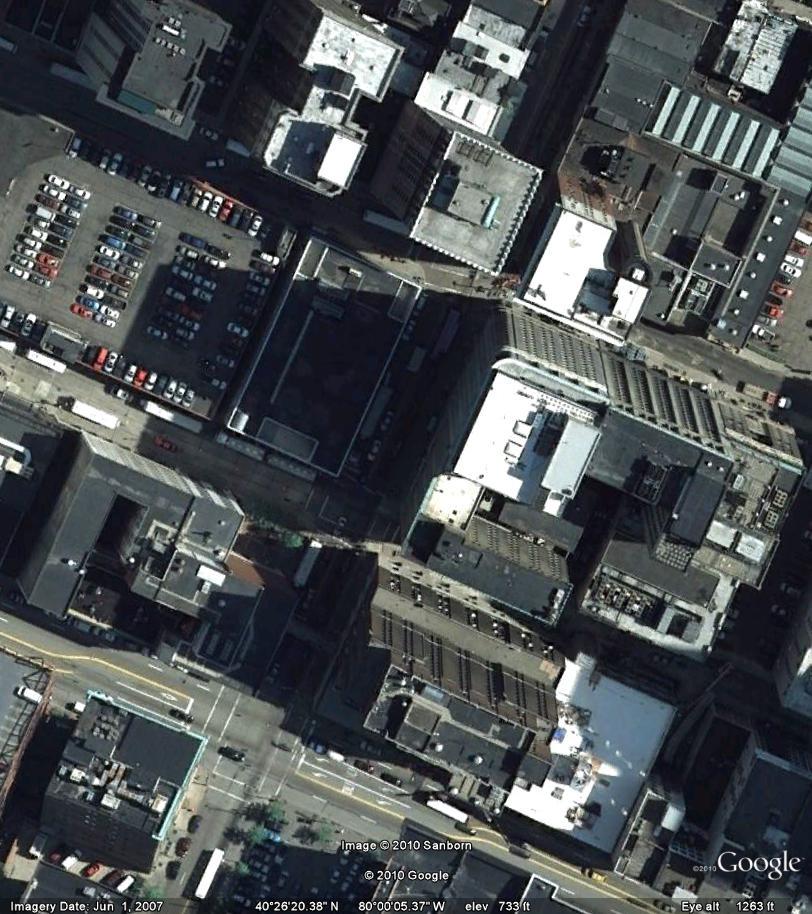 5
1
2
4
Sequential pruning
For example, removing frame 4
Total Length = 70M
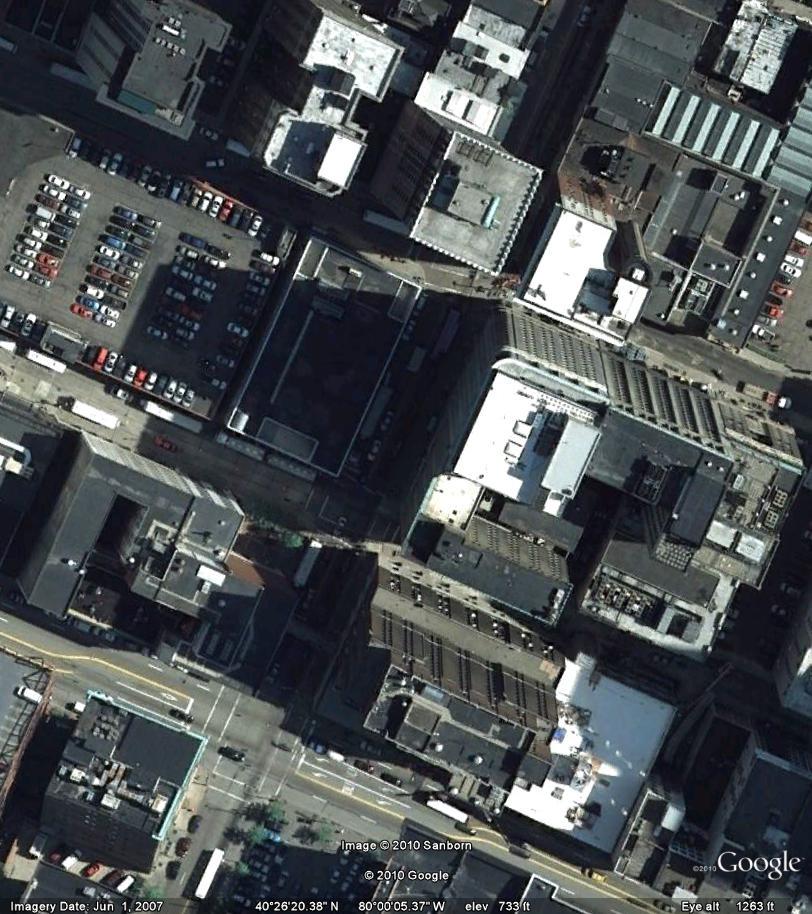 5
3
1
2
Sequential pruning
We compare the new distances with the total length distance initially calculated.

All frames = 100M
Removing frame 1 = 78M
Removing frame 2 = 85M
Removing frame 3 = 80M
Removing frame 4 = 70M
Removing frame 5 = 72M

By looking at the results, frame 4 has the most effect on the total trajectory length and is probably out of sequence so it is removed.
Sequential pruning
Results after sequential pruning. (we removed frame 4 and renumbered)
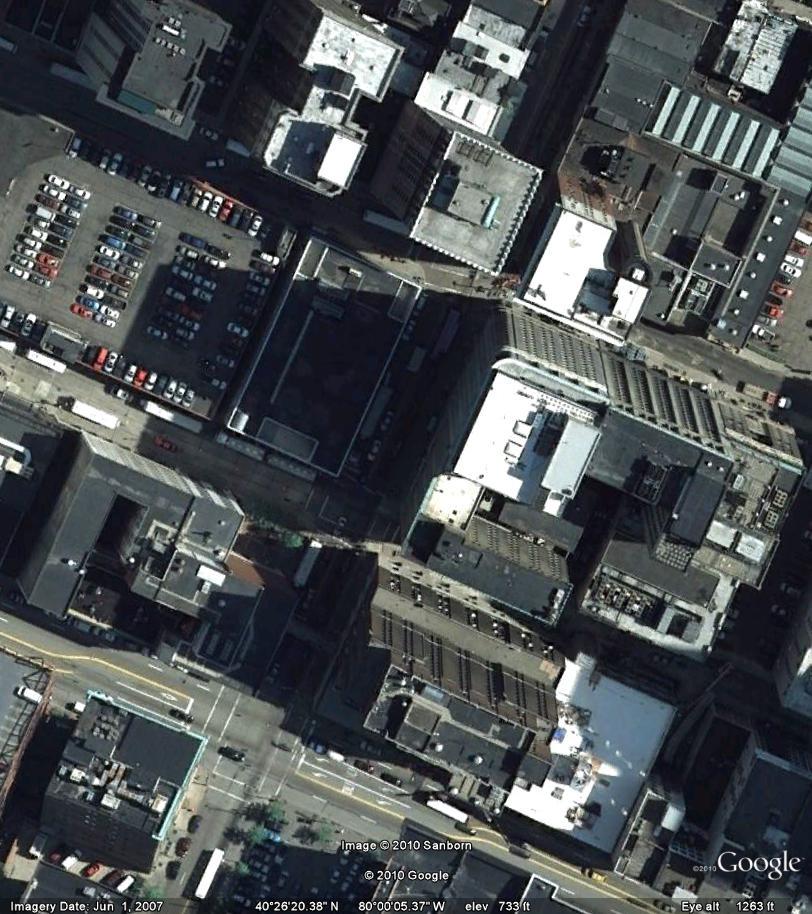 4
3
1
2
Results Walking(1)
Sequential pruning – real example
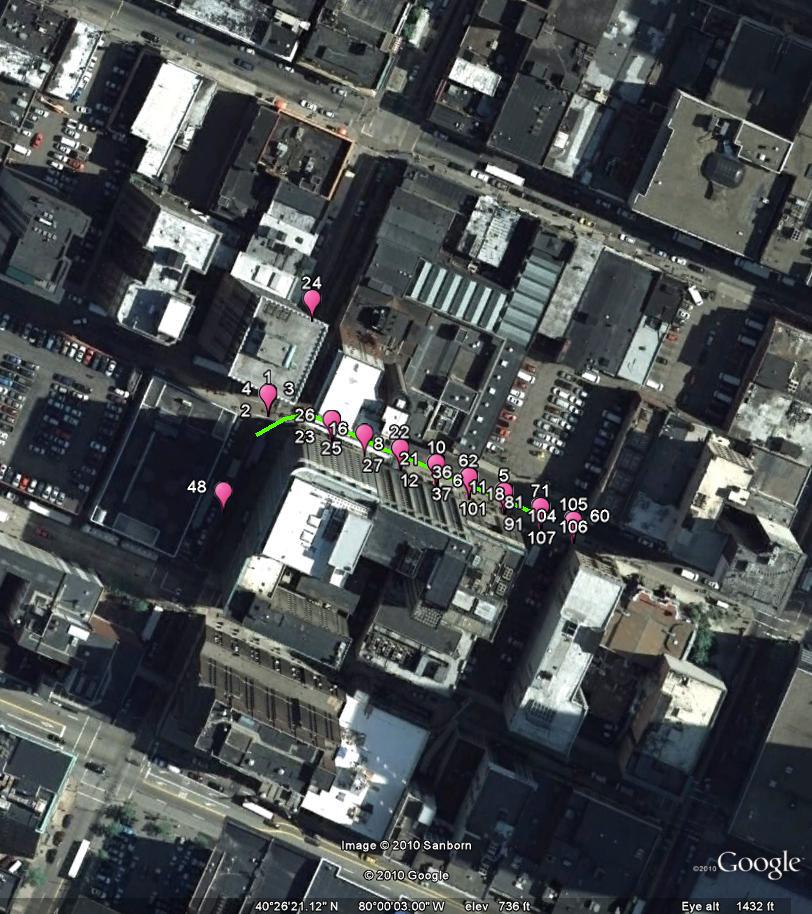 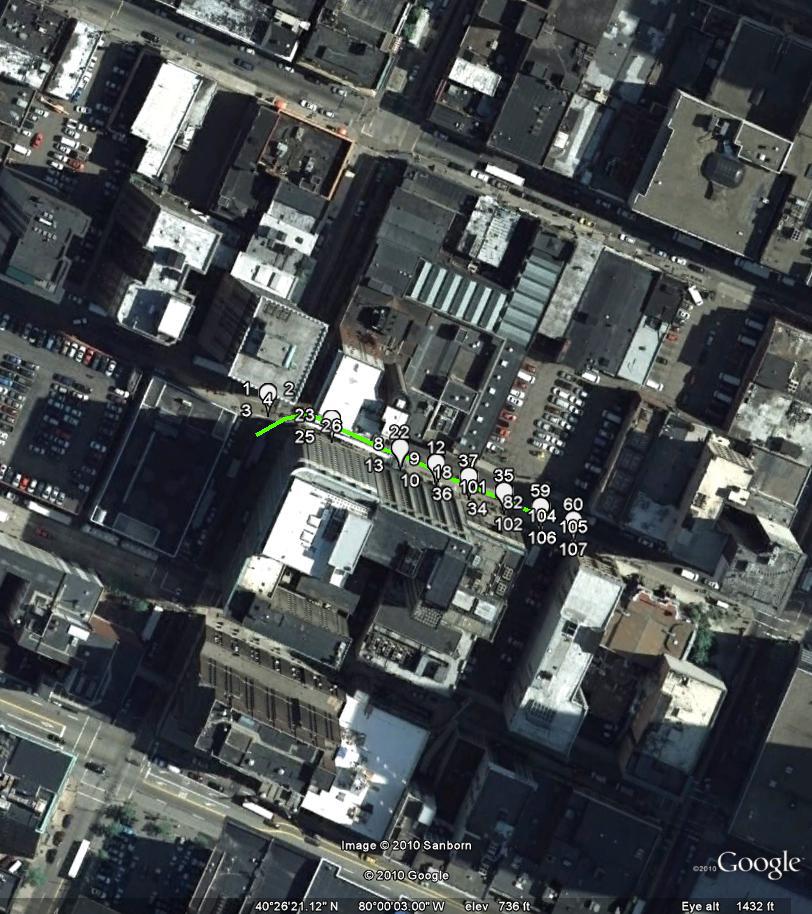 Results after consecutive and 
sequential pruning.
Results after consecutive pruning.
Sequential pruning – real example
Sequencing


Average the numbers at each location.  The average is assigned as the new sequence number for that location.
Sequential pruning – real example
Sequencing

To get the actual sequence, we look at each location (there are usually multiple matches for the same GPS location)

We average the numbers at each location which represent the sequential ordering of the points.  The average is assigned as the new sequence number for that location.
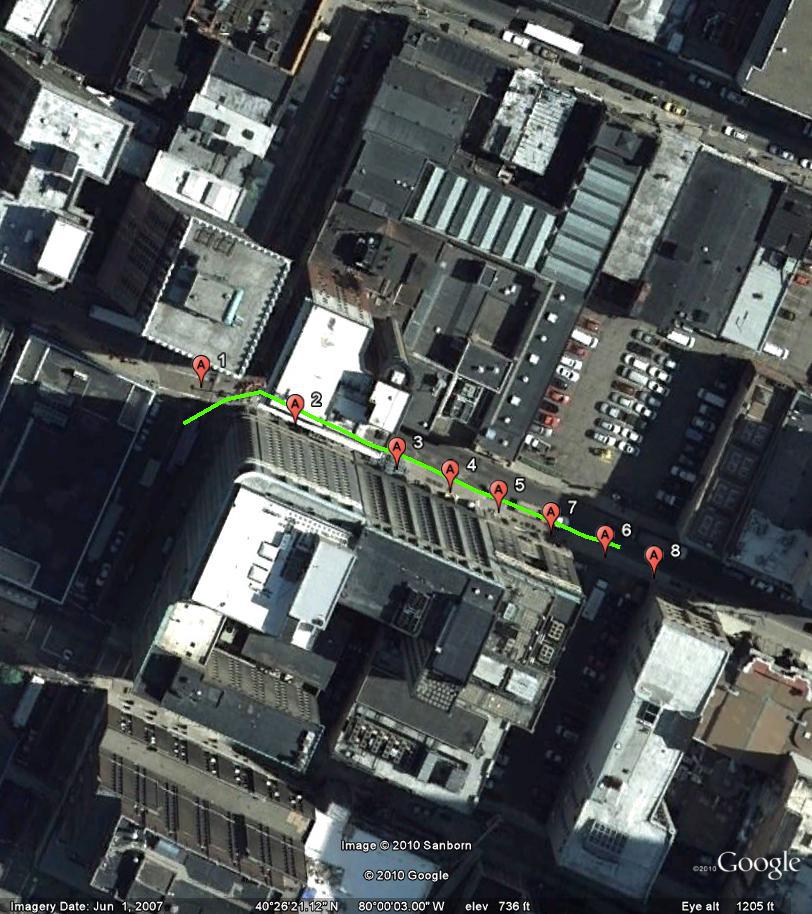 Results Walking(5)
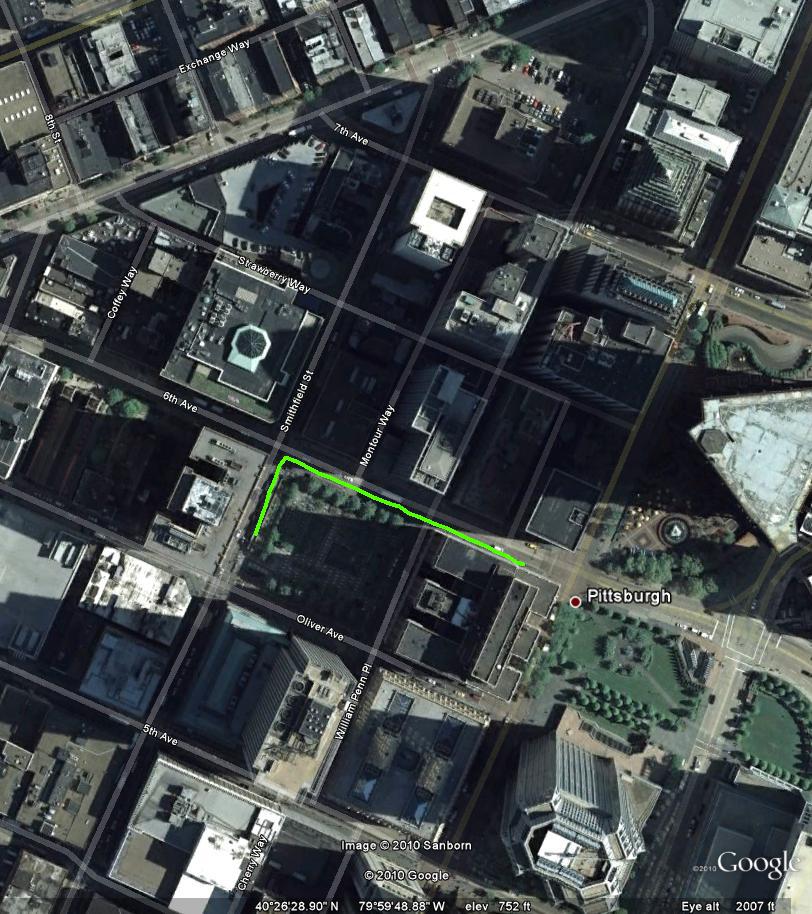 Comparison
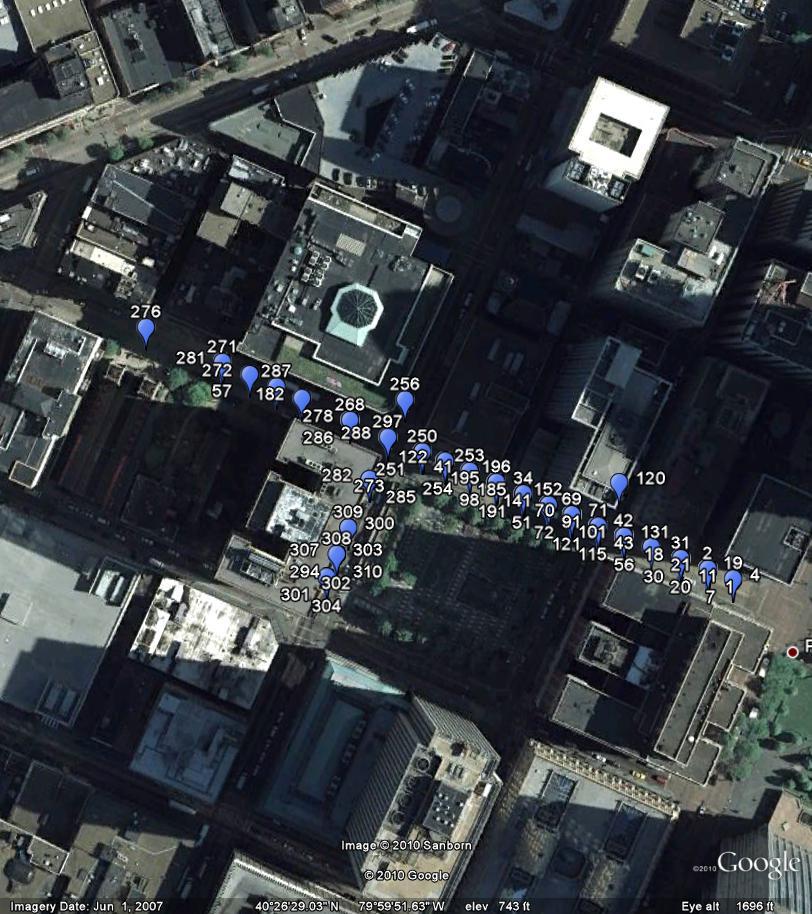 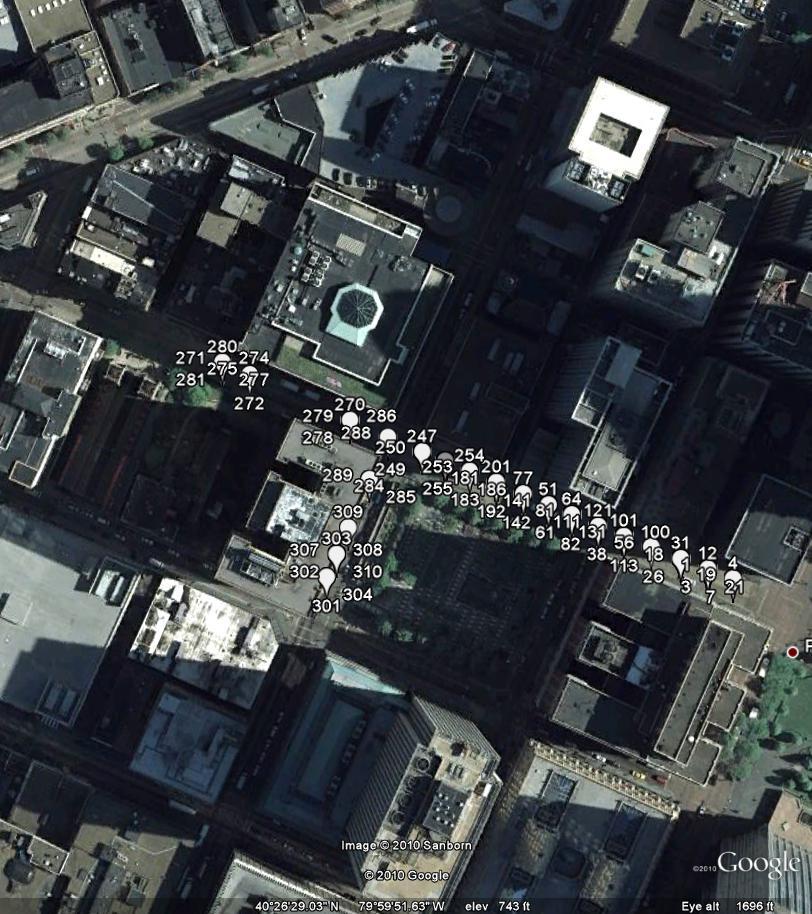 Results after consecutive pruning
Results after consecutive and 
sequential pruning
Sequential pruning – real example
Sequencing


Average the numbers at each location.  The average is assigned as the new sequence number for that location.
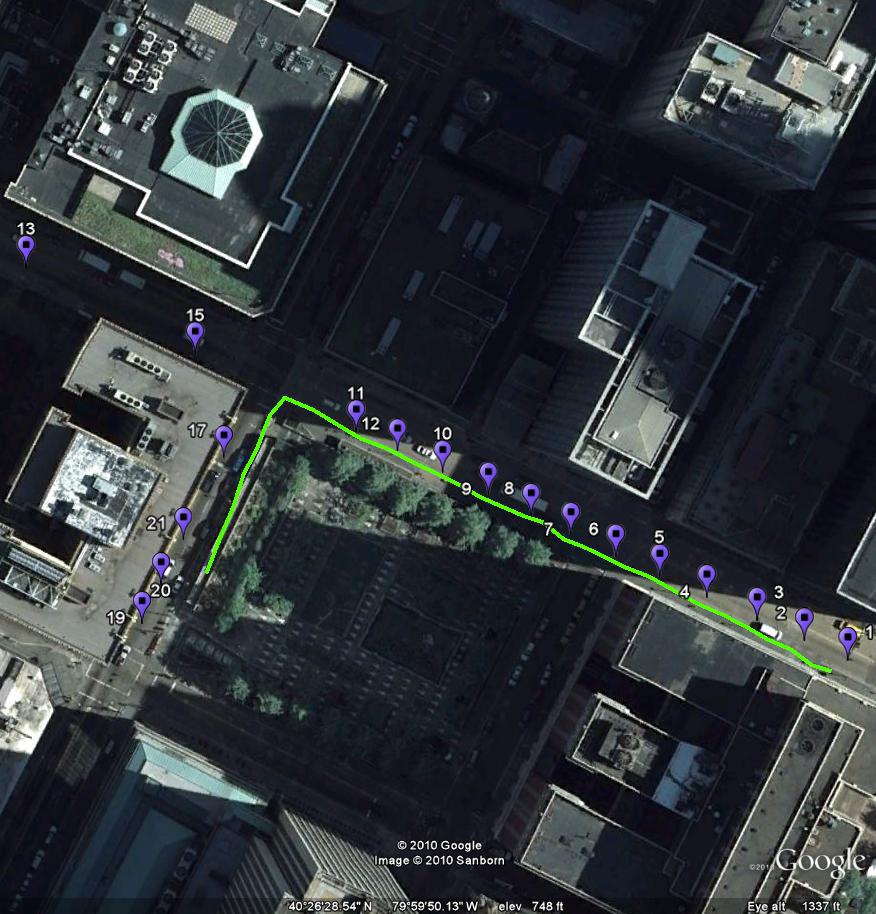 Results Driving(1)
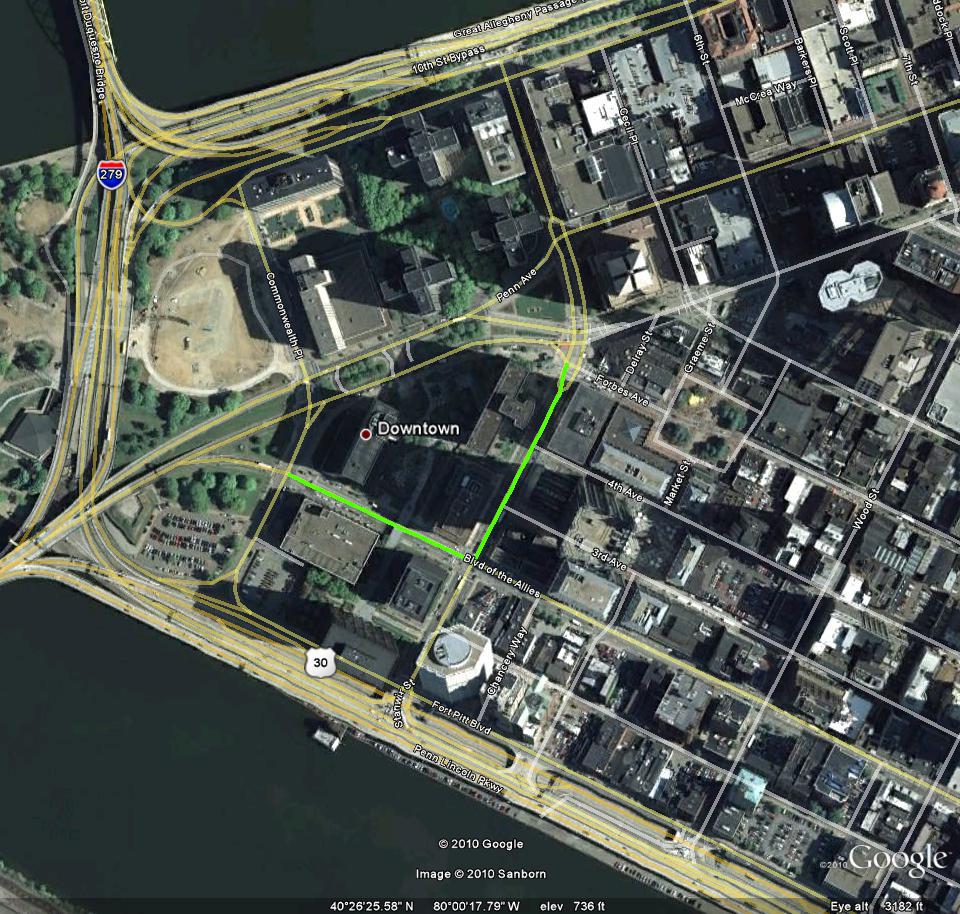 Sequential pruning – real example
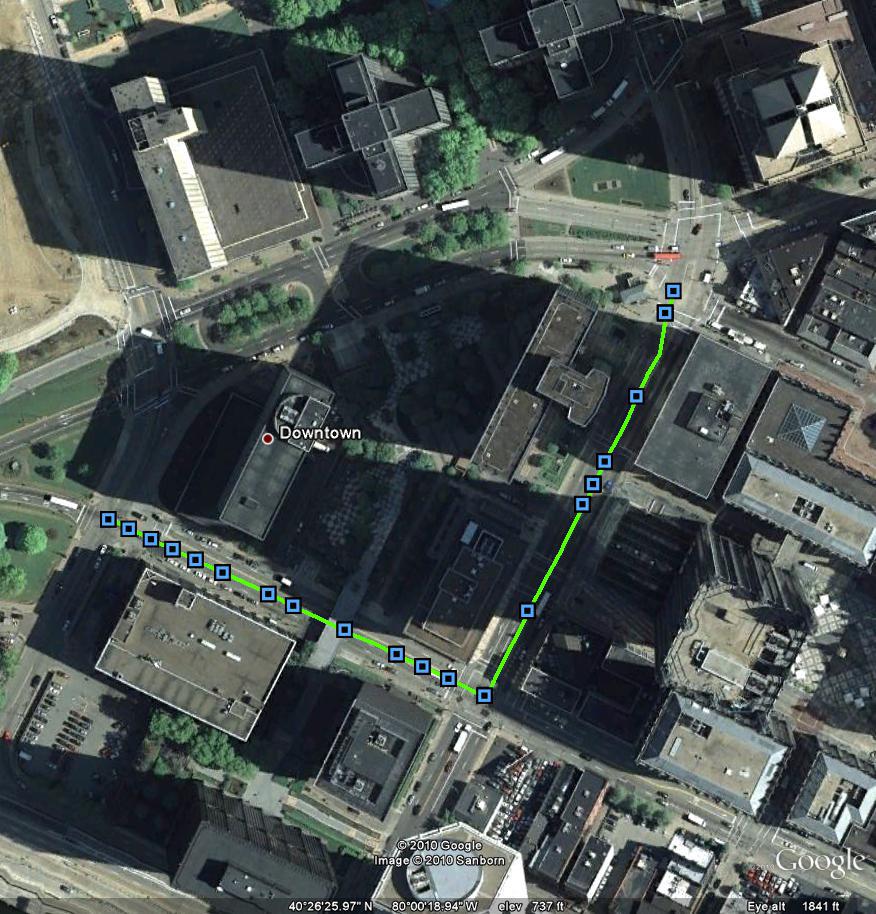 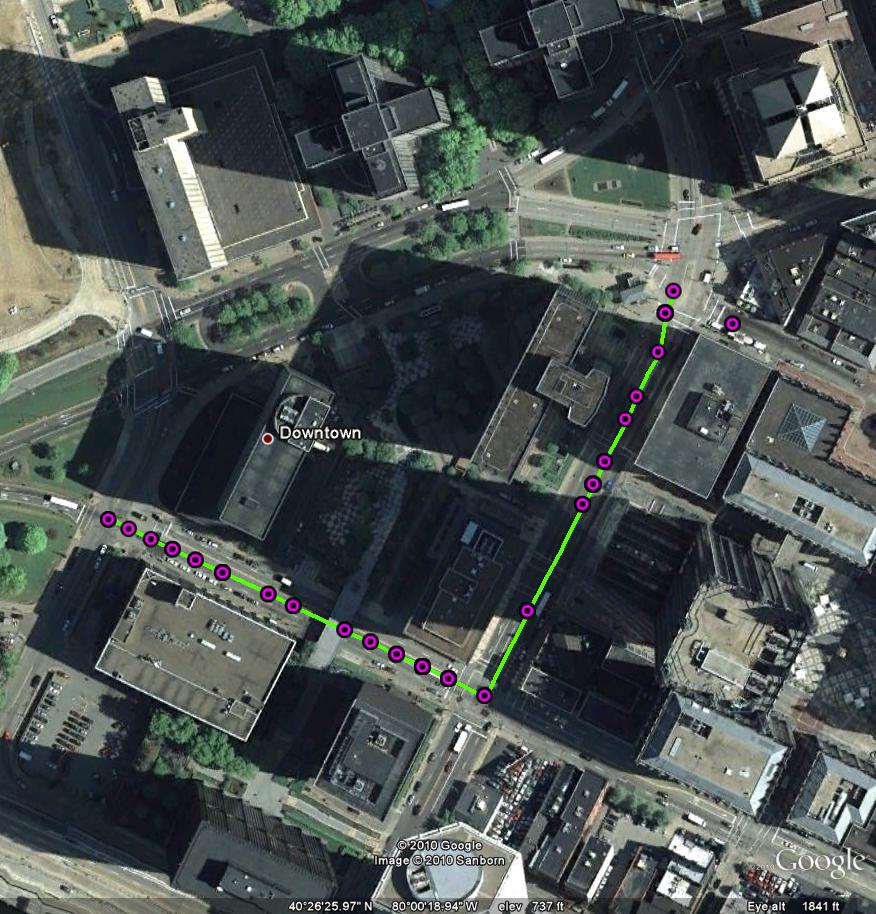 Results after consecutive and 
sequential pruning.
Results after consecutive pruning.
Sequential pruning – real example
Sequencing


Average the numbers at each location.  The average is assigned as the new sequence number for that location.
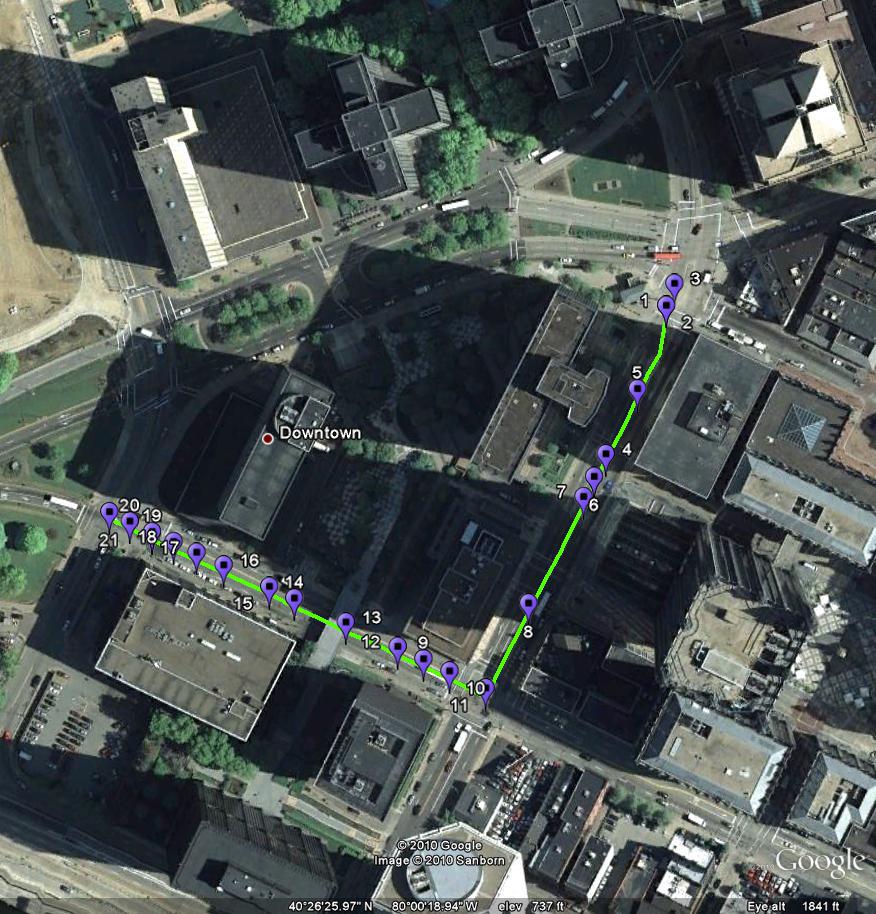 Results Walking(6)
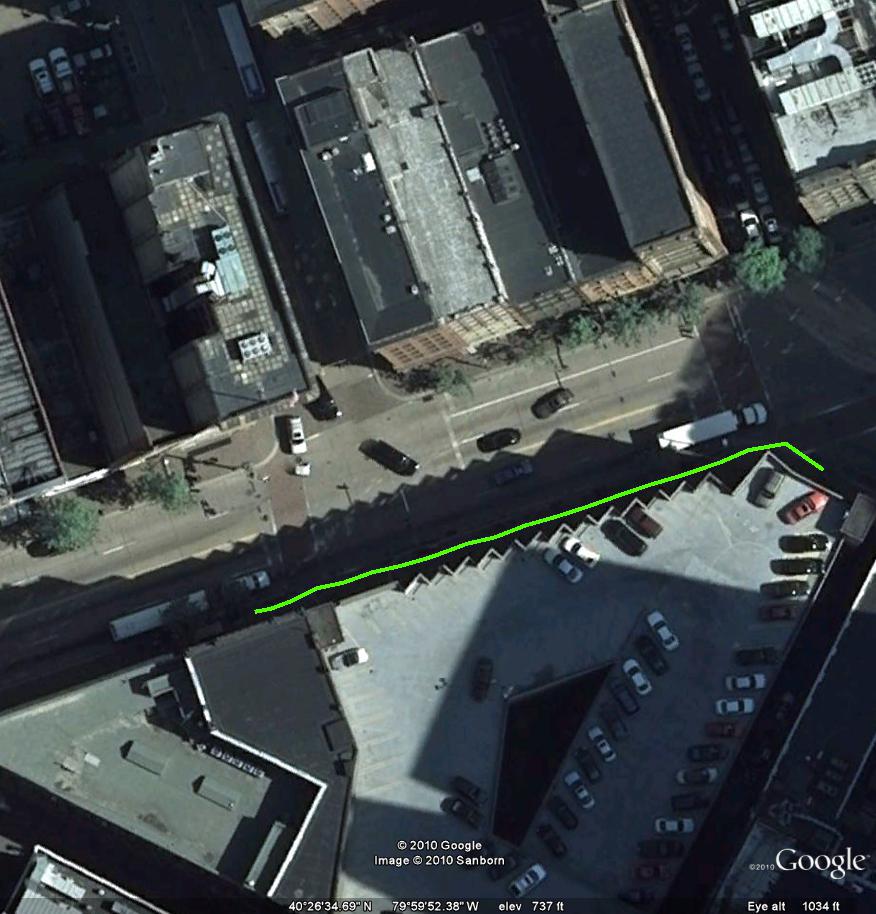 Sequential pruning – real example
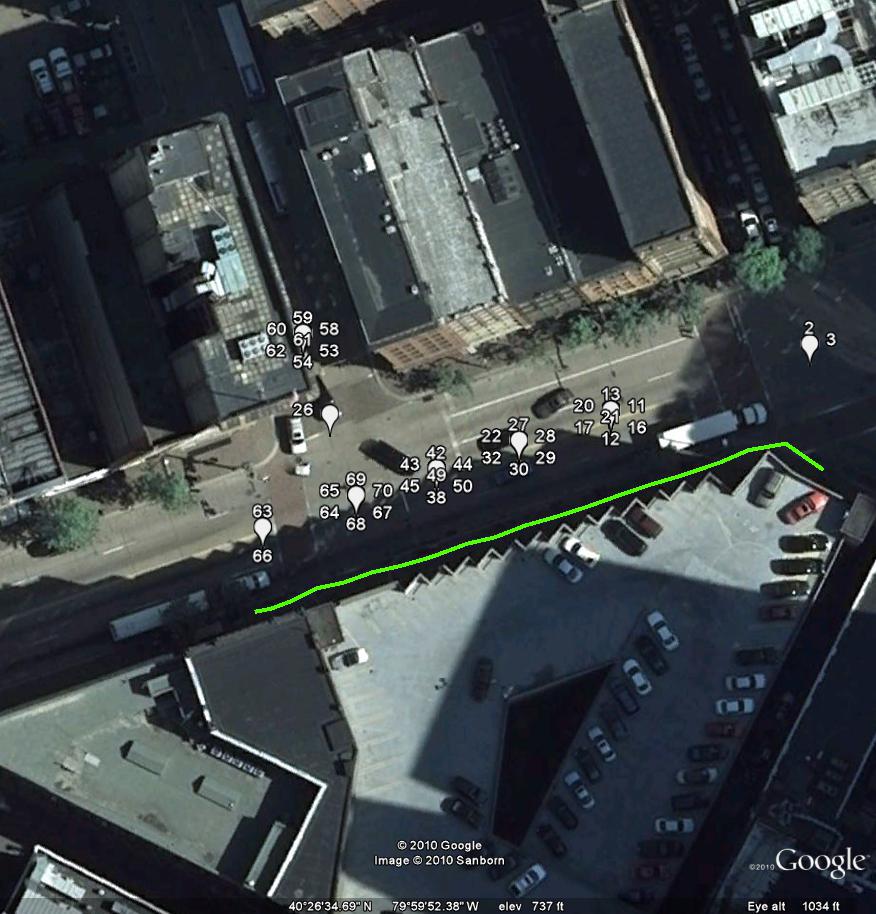 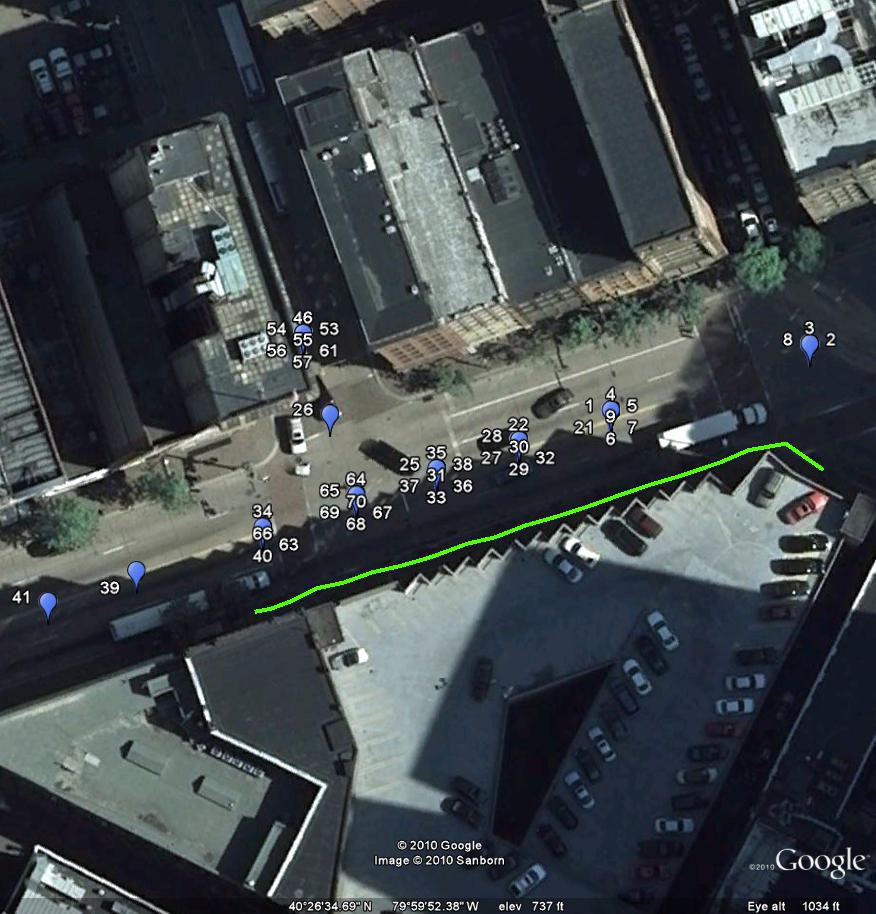 Results after consecutive and 
sequential pruning.
Results after consecutive pruning.
Sequential pruning – real example
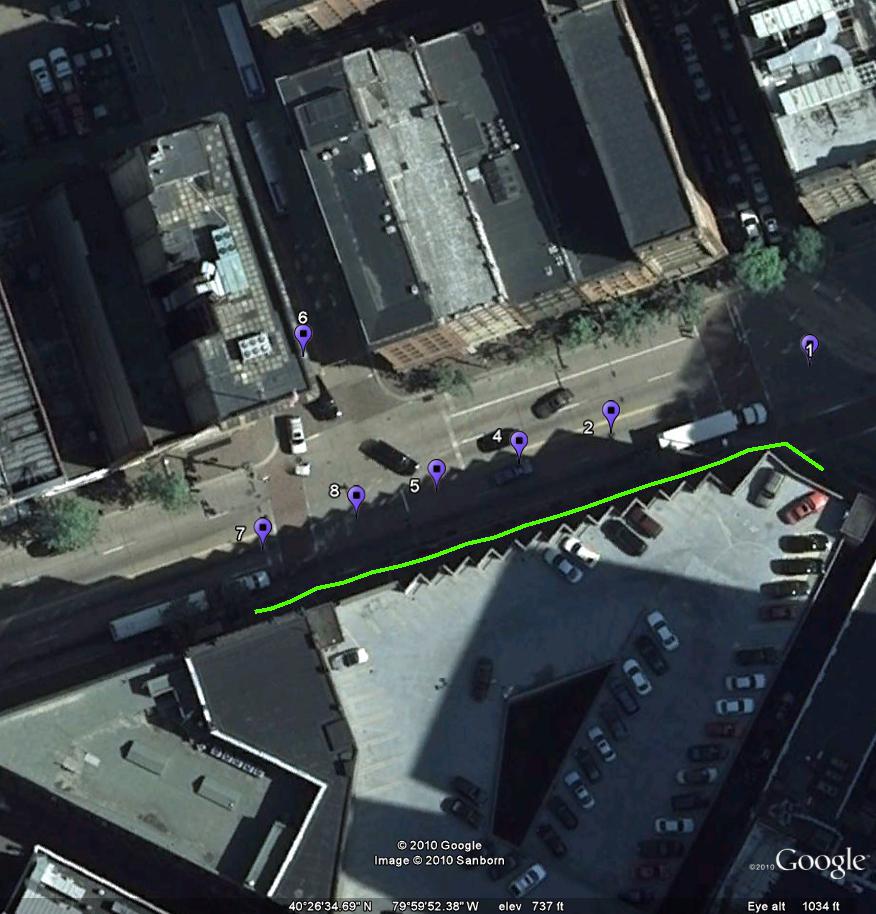 Sequencing


Average the numbers at each location.  The average is assigned as the new sequence number for that location.